Инвестиционный паспорт объекта________________________________________________________________________________________________________________________________________
НАИМЕНОВАНИЕ ОБЪЕКТА: База отдыха «Коммунальник»
АДРЕС: Кицканское лесничество, квартал 13, выдел 26
Характеристика инвестиционной площадки
Местонахождение объекта
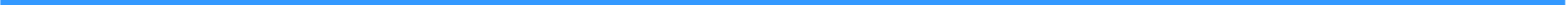 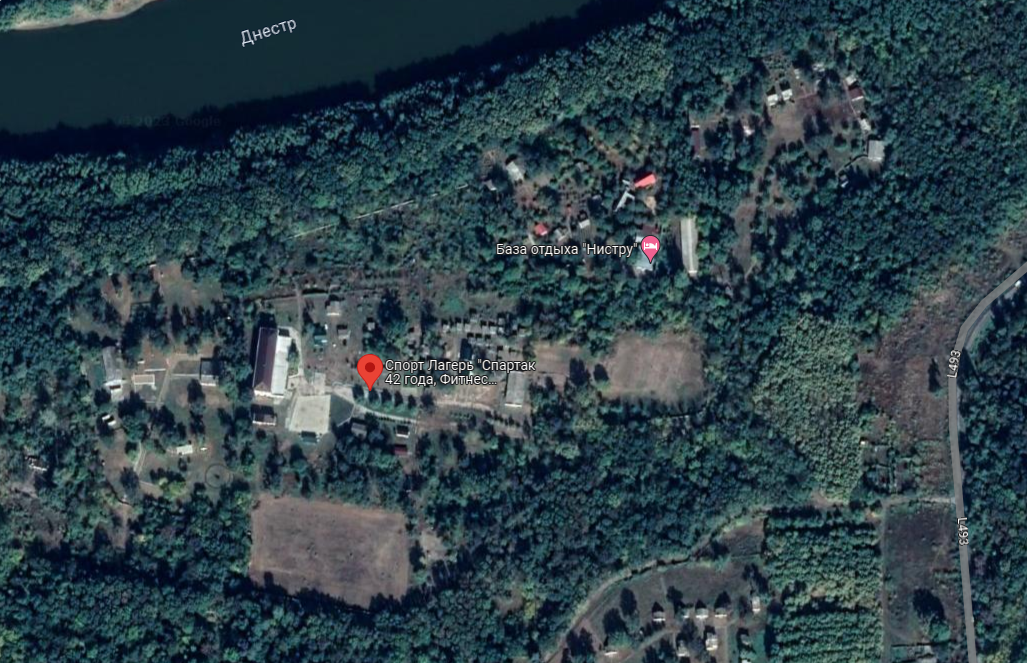 Фотогалерея
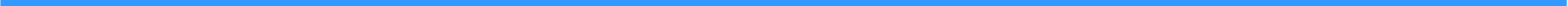 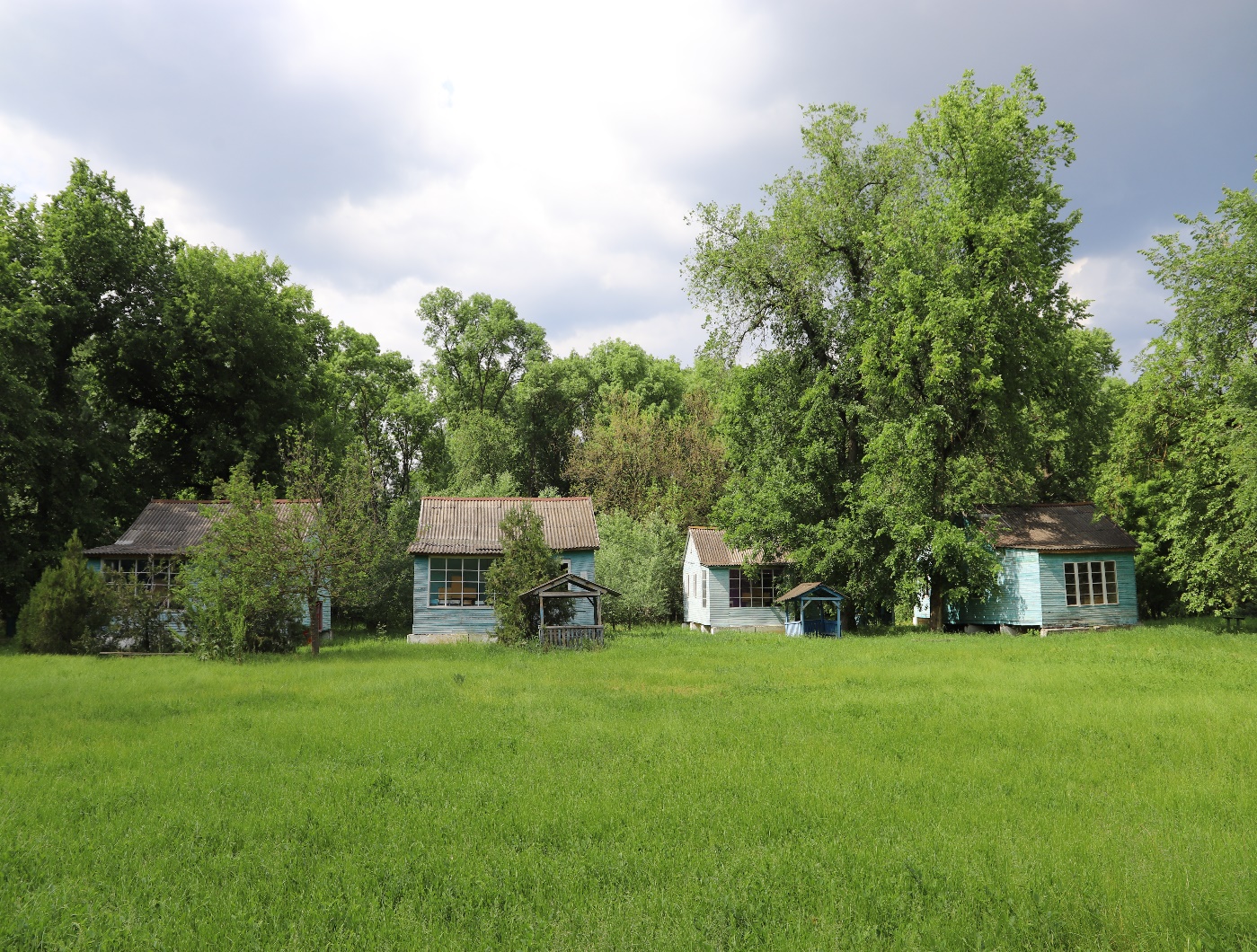 Фотогалерея
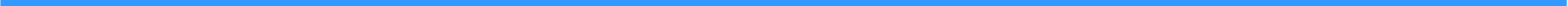 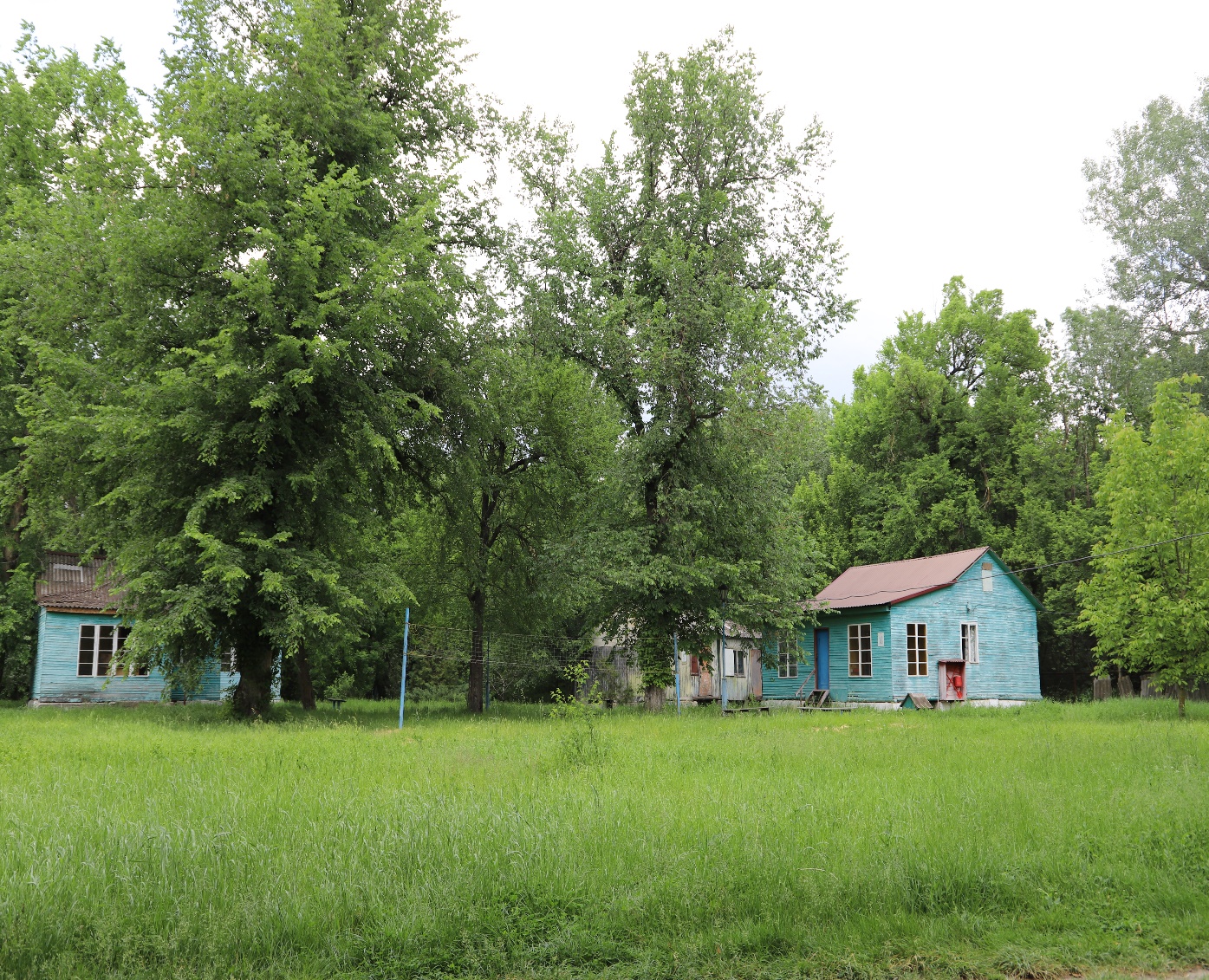 Фотогалерея
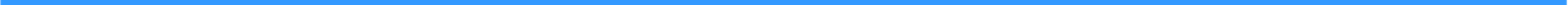 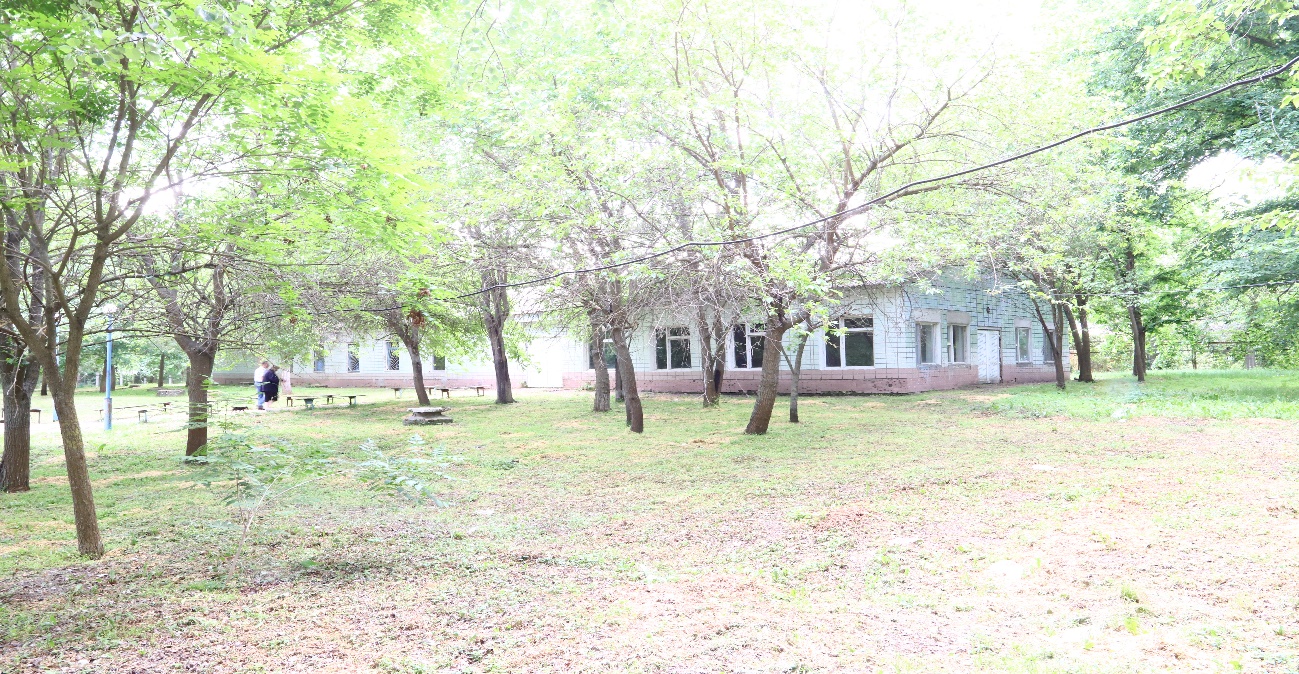 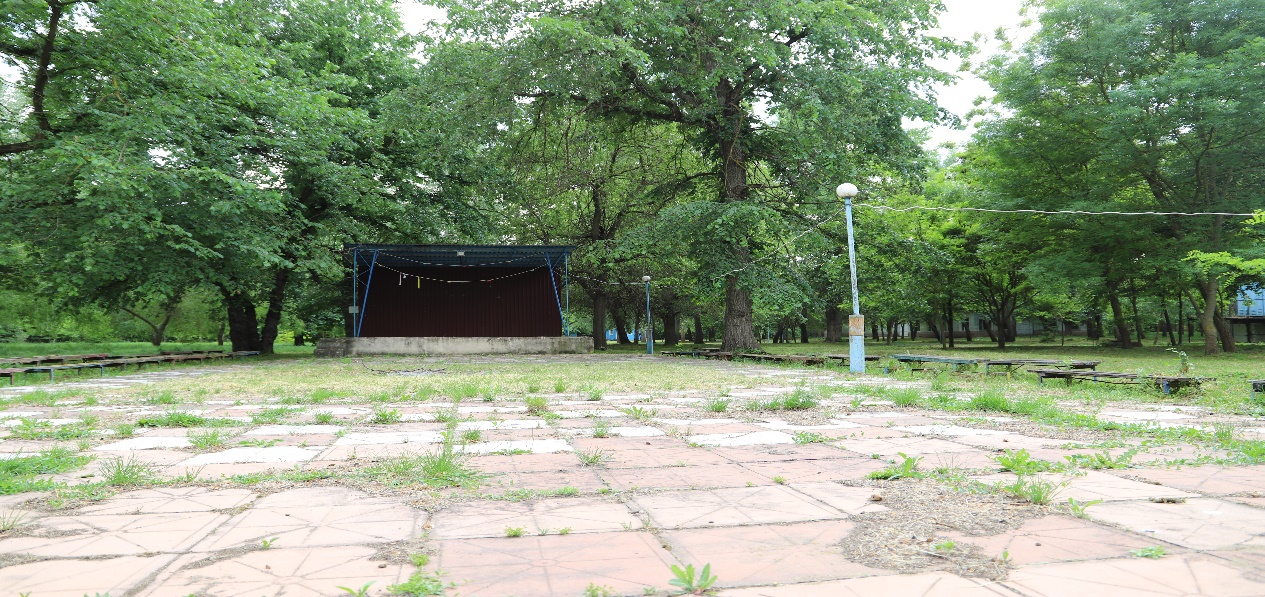 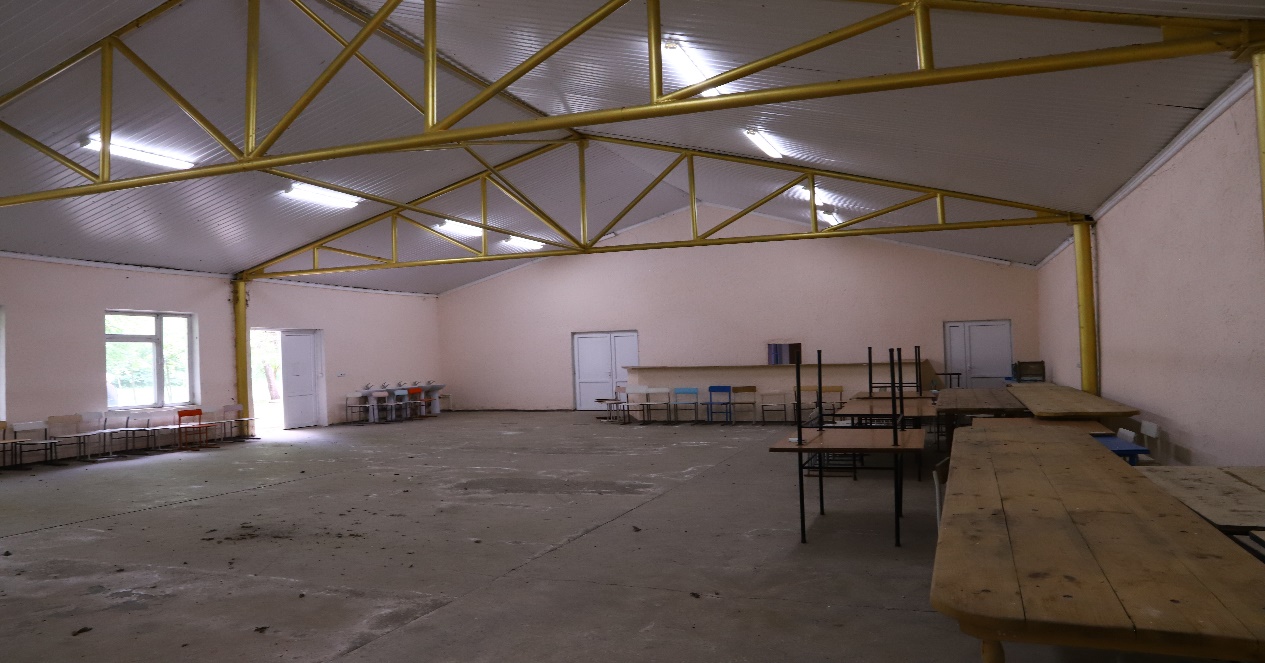